نقش دانشگاه‌ها و پژوهشگاه‌ها در توسعه علم و فناوری و سیاستهای حمایت از آن‌ها
کیارش فرتاش
محمدصادق خیاطیان یزدی
فهرست مطالب
1- مقدمه: اهمیت دانشگاه‌ها و پژوهشگاه‌ها
2- نقش دانشگاه‌ها و پژوهشگاه‌ها در توسعه علم، فناوری و نوآوری 
3- چالش‌های دانشگاه‌ها و پژوهشگاه‌ها در توسعه علم و فناوری 
4- سیاست‌های حمایت از دانشگاه‌ها و پژوهشگاه‌ها 
5- مطالعه موردی 1: مروری بر نقش و تجربه دانشگاه صنعتی شریف در توسعه علم، فناوری و نوآوری با تأکید بر مأموریت سوم 
6- مطالعه موردی 2: دانشگاه زابل و نقش متمایز آن در توسعه منطقه‌ای محروم و کم‌تر برخوردار در کشور
2
1- مقدمه: اهمیت دانشگاه‌ها و پژوهشگاه‌ها
دانشگاه‌ها از زمان مدارس فلسفه یونان باستان، پشتیبان و حامی توسعه علم و فناوری بوده‌اند 
کارکرد محوری دانشگاه‌ها تا قرن 19 میلادی: نظریه‌پردازی و انتشار دانش موجود (با محوریت کارکرد آموزش که مدل بولونیایی محسوب می‌شود)
کارکرد دانشگاه‌ها بعد از قرن 19 میلادی: پژوهش به عنوان بخشی از فعالیت‌های دانشگاه‌ها (از سال 1810 با تأسیس دانشگاه برلین آغاز و تحت مدل دانشگاه همبولتی مطرح شد)
دانشگاه‌ها و موسسات پژوهشی دولتی از ورودی‌های مهم نوآوری فناورانه و پیشرفت علمی، و پژوهش‌های دانشگا‌هی و آموزش دو رکن اصلی نوآوری محسوب می‌شوند
37/
3
1- مقدمه: اهمیت دانشگاه‌ها و پژوهشگاه‌ها (ادامه)
با وجود نقدها و تحلیل‌های بعضاً منفی در خصوص نقش دانشگاه‌ها و پژوهشگاه‌ها در تغییرات فناورانه و توسعه، شواهد تاریخی دلالت از نقش مهم پژوهش‌های دانشگاهی در فرآیند تغییر فناورانه بخش‌های اقتصادی غالب کشورها دارد
اهمیت همسویی پژوهش‌های دانشگاه‌ها و پژوهشگاه‌ها با توسعه اقتصادی و عدم امکان توسعه نوآوری و اقتصادی بدون همکاری کامل و متناسب این نهادها
37/
4
2- نقش دانشگاه‌ها و پژوهشگاه‌ها در توسعه علم، فناوری و نوآوری
تغییر و تحول نقش دانشگاه‌ها و پژوهشگاه‌ها متناسب با درک غالب از فرآیند نوآوری
در دوره‌ای که نوآوری با مدل خطی شناخته می‌شد، دانشگاه‌ها و پژوهشگاه‌ها مهم‌ترین مرکز نهادی درگیر در تحقیقات پایه تلقی می‌شدند
با مطرح شدن مود2 تولید دانش، تقویت همکاری با دیگر بازیگران از جمله صنعت در پژوهش و فناوری برای دانشگاه‌ها و پژوهشگاه اهمیت یافت
با پذیرش رویکرد نظام‌مند به نوآوری، دانشگاه‌ها و پژوهشگاه‌ها را به یکی از نهادهای کلیدی نظام نوآوری (در سطح ملی، بخشی، فناورانه و منطقه‌ای) در بروز و گسترش نوآوری مبدل نمود
37/
5
2- نقش دانشگاه‌ها و پژوهشگاه‌ها در توسعه علم، فناوری و نوآوری (ادامه)
تغییر ساختار دانشگاه‌ها و پژوهشگاه‌ها نیز همراه با تحولات نقش دانشگاه‌ها و پژوهشگاه‌ها
دانشگاه‌های تأسیس شده در قرون وسطا در پاریس و بولونیا دارای استقلال مدیریتی و مالی بودند و این استقلال توسط دولت‌های وقت و نیز کلیسا به رسمیت شناخته می‌شد (تا قرن 18 میلادی)
بروز دولت‌های مدرن و افزایش کنترل و نقش دولت در دانشگاه‌ها در کشورهای همچون فرانسه و آلمان
در مقابل استمرار استقلال مدیریتی و مالی دانشگاه‌ها در آمریکا داشته به عنوان پیشران این نهادها به سمت کارآفرینی و تغییر تدریجی در کمیت و کیفیت آموزش و پژوهش متناسب با تغییرات اقتصادی-اجتماعی (در مقایسه با همتایان اروپایی آن‌ها)
37/
6
2- نقش دانشگاه‌ها و پژوهشگاه‌ها در توسعه علم، فناوری و نوآوری (ادامه)
دو رویکرد عمده در خصوص نقش و تأثیرگذاری دانشگاه‌ها و پژوهشگاه‌ها در تولید علم 
دیدگاه اول (گیبونز و نظریه مود2 تولید دانش): دانشگاه‌ها و پژوهشگاه بخش کوچکی از نظام تولید دانش محسوب می‌شوند 
دیدگاه دوم: نقش دانشگاه‌ها و پژوهشگاه‌ها در تولید علم در قالب مارپیچ سه گانه دانشگاه، صنعت و دولت بسیار مهم و دارای اهمیت فزاینده است
منتقدان دیدگاه اول اگرچه متنوع شدن پایگاه‌های تولید علم را می‌پذیرند، اما کماکان دانشگاه‌ها و پژوهشگاه‌ها را مهم‌ترین محور و قلب تولید علم می‌دانند که دیگر بازیگران به شدت به نقش تولید علم دانشگاه‌ها و پژوهشگاه‌ها وابسته هستند
37/
7
2- نقش دانشگاه‌ها و پژوهشگاه‌ها در توسعه علم، فناوری و نوآوری (ادامه)
ارائه آموزش عالی و انجام پژوهش: مهم‌ترین کارکردها و مأموریت‌های دانشگاه‌ها و پژوهشگاه‌ها
آموزش و پژوهش مهم‌ترین کارکردهای دانشگاه‌ها و پژوهشگاه‌ها هستند که عملاً در دانشگاه‌ها و پژوهشگاه‌های تقریباً همه کشورها به صورت فعالیت‌های روزمره در آمده‌
دو کارکرد آموزش و پژوهش، مهم‌ترین وظایف دانشگاه‌ها و پژوهشگاه‌ها، به ندرت به تنهایی و بدون توجه به یکدیگر توسط دانشگاه‌ها و پژوهشگاه‌ها انجام می‌شوند. 
پرداختن همزمان به این دو کارکرد اثربخش‌تر از تمرکز صرف بر یکی از آن‌‌هاست
37/
8
2- نقش دانشگاه‌ها و پژوهشگاه‌ها در توسعه علم، فناوری و نوآوری (ادامه)
دانشگاه به عنوان بازیگر محوری ارائه دهنده آموزش عالی
حمایت از گسترش آموزش عالی در سطح ملی مورد توجه بسیاری از کشورهای دنیا 
افزایش نرخ ثبت نام و تعداد افراد مشغول به تحصیل در آموزش عالی در بیشتر کشورها
این روند در ایران سرعت بسیار بالایی داشته و از منظر سهم فارغ التحصیلان فنی مهندسی از کل فارغ التحصیلان آموزش عالی و تعداد مهندسان فارغ التحصیل در سال‌های اخیر جزء 5 کشورهای برتر دنیا است
نرخ ثبت نام در آموزش عالی ایران از 10 درصد در سال 1991 به 30 درصد در سال 2007 و 69 درصد در سال 2016 افزایش یافته
37/
9
2- نقش دانشگاه‌ها و پژوهشگاه‌ها در توسعه علم، فناوری و نوآوری (ادامه)
دانشگاه‌ها و پژوهشگاه‌ها به عنوان مجری پژوهش
پذیرش نقش دانشگاه‌ها و پژوهشگاه‌ها به عنوان مجری پژوهش اکثر کشورها اعم از درحال توسعه و توسعه یافته
تفاوت الگوی پژوهش‌های دانشگاهی در کشورهای مختلف
کشورهایی نظیر برزیل، کوبا و اروگوئه دارای سهم بالاتری از هزینه‌کرد تحقیق و توسعه دانشگاهی از کل هزینه‌کرد تحقیق و توسعه ملی در مقایسه با اکثر کشورهای توسعه یافته هستند.
در مقابل کشورهایی همچون چین و روسیه، به دلیل نظام متمرکز برنامه‌ریزی اقتصادی که در آن‌ها بخش قابل توجهی از تحقیق و توسعه توسط آژانس‌های تخصصی دولتی صورت گرفته و سهم تحقیق دانشگاهی از کل منابع تحقیق و توسعه در آن‌ها کمتر دیگر از کشورها است
37/
10
2- نقش دانشگاه‌ها و پژوهشگاه‌ها در توسعه علم، فناوری و نوآوری (ادامه)
نقش و مأموریت دانشگاه‌ها و پژوهشگاه‌‌ها در نظام ملی نوآوری: فراتر از آموزش و پژوهش
رویکردهای مختلف به تحلیل نظام ملی نوآوری اعم از نگاه گسترده و محدود، موجب و تفاوت در نگاه به دانشگاه‌ها و پژوهشگاه‌ها در توسعه علم، فناوری و نوآوری
در نگاه‌ محدود، نوآوری مستقیماً از دانش ناشی شده و دال بر حمایت از توسعه صنایع پیشرفته و نوآوری‌های علم-محور؛ در نگاه محدود ارتباط دانشگاه و صنعت مستقیماً از طریق پژوهش‌های دانشگاهی به نوآوری
در نگاه گسترده، نوآوری پیشران توسعه اقتصاد ملی با محوریت دانشگاه‌ها و بنگاه‌ها؛ کارکردها و نقش‌های دانشگاه‌ها در نظام ملی نوآوری فراتر از صرف آموزش و پژوهش
37/
11
2- نقش دانشگاه‌ها و پژوهشگاه‌ها در توسعه علم، فناوری و نوآوری (ادامه)
نقش و مأموریت دانشگاه‌ها و پژوهشگاه‌‌ها در نظام ملی نوآوری: فراتر از آموزش و پژوهش
مأموریت سوم: مجموعه کارکردها و نقش‌هایی که دانشگاه‌ها و پژوهشگاه‌ها علاوه بر آموزش و پژوهش شامل
طیفی از کارکردها و نقش‌ها اعم از تأثیر گذاری در نوآوری انجام شده توسط بنگاه‌ها (نوآوری صنعتی)،
درگیر شدن مستقیم در نوآوری و کارآفرینی از طریق اعطای حق لیسانس و پتنت و
تأسیس شرکت‌های زایشی، 
تأثیرگذاری در فرارسی فناورانه و تأثیرگذاری در توسعه محلی و ملی از طریق پاسخگویی به نیازهای اجتماعی و اقتصادی محیط پیرامون
37/
12
2- نقش دانشگاه‌ها و پژوهشگاه‌ها در توسعه علم، فناوری و نوآوری (ادامه)
تأثیر پژوهش‌های دانشگاهی بر نوآوری صنعتی
پذیرش تأثیر پژوهش‌های دانشگاه‌ها و پژوهشگاه‌ها در نوآوری‌های صنعتی توسط تقریباً همه محققان و سیاست‌گذاران
یکسان نبودن این تأثیر در بخش‌های مختلف صنعتی
در بخش‌هایی مانند دارو، زیست فناوری و تجهیزات پزشکی این تأثیر بسیار بالاتر و مستقیم‌تر از حوزه‌های نظیر خودرو یا فناوری اطلاعات و ارتباطات است که نقش‌های تحقیقات بنگاهی در آن‌ها پررنگ‌تر است. 
در اکثر صنایع به جز استثنائاتی نظیر بخش دارو، پژوهش‌های دانشگاهی در تحریک تحقیق و توسعه، و نوآوری صنعتی، تأثیر زیادی نداشته و پررنگ‌تر بودن نقش مشتریان و تولید کنندگان صنعتی بر نوآوری صنعتی
37/
13
2- نقش دانشگاه‌ها و پژوهشگاه‌ها در توسعه علم، فناوری و نوآوری (ادامه)
تأثیر پژوهش‌های دانشگاهی بر نوآوری صنعتی
قابل ملاحظه بودن نقش دانشگاه‌ها و پژوهشگاه‌ها در قالب مشاوره‌ای، روابط غیررسمی و تبادل نظر در کنفرانس‌ها و همایش‌ها و نیز گزارش‌های پژوهشی در جهت دهی به نوآوری و پژوهش‌های صنعتی
 رایج‌تر بودن همکاری‌های صنعت با دانشگاه‌ها و پژوهشگاه‌ها در مجاورت جغرافیایی خود
طبق بررسی بنگاه‌های آمریکایی طی دهه 1970 و 1980 میلادی، دانشگاه‌ها و پژوهشگاه‌ها در نوآوری صنعتی در اکثر صنایع موثر بوده‌اند
با این حال، تحقیق و توسعه داخلی بنگاه‌ها اصلی‌ترین پیشران نوآوری صنعتی در آن‌ها
37/
14
2- نقش دانشگاه‌ها و پژوهشگاه‌ها در توسعه علم، فناوری و نوآوری (ادامه)
تأثیر پژوهش‌های دانشگاهی بر نوآوری صنعتی
نمونه‌های بسیار موفق محوریت دانشگاه‌ها و پژوهشگاه‌‌ها در توسعه منطقه‌ای 
دره سیلیکون در کالیفرنیا و جاده 128 بوستون آمریکا با مشارکت فعال شرکت‌های زایشی دانشگاهی (دانشگاه‌های برکلی، استنفورد و کالیفرنیا در اطراف دره سیلیکون، و دانشگاه‌های هاروارد و ام‌آی‌تی در اطراف جاده 128)
تحریک شکل گیری خوشه‌های منطقه‌ای توسط دولت‌ها با نقش موثر دانشگاه‌ها و پژوهشگاه‌ها از طریق حمایت از شکل گیری و توسعه نهادهایی همچون پارک‌ علم و فناوری، مراکز رشد، مراکز نوآوری/ فناوری و قطب‌های علمی
37/
15
2- نقش دانشگاه‌ها و پژوهشگاه‌ها در توسعه علم، فناوری و نوآوری (ادامه)
تجاری‌سازی پژوهش‌های دانشگاه‌ها و پژوهشگاه‌ها
تجاری سازی در دانشگاه‌ها و پژوهشگاه منبع نوآوری‌های مهمی همچون دی‌ان‌اِی ، جی‌پی‌اِس  و ام‌پی‌تری
مهم‌ترین مکانیزم‌های تجاری‌سازی پژوهش‌های دانشگاه‌ها و پژوهشگاه‌ها: ثبت پتنت، تأسیس شرکت‌های زایشی، اعطای حق لیسانس، همکاری پژوهشی با صنعت و مشاوره به صنعت
افزایش فعالیت‌ دانشگاه‌ها و پژوهشگاه‌ها در ثبت پتنت و واگذاری حق لیسانس، خصوصاً در آمریکا، در دهه 1970 میلادی
راه اندازی دفاتر ارتباط با صنعت و انتقال فناوری تا پایان دهه 1980 تقریباً در تمامی دانشگاه‌های شاخص دنیا
37/
16
2- نقش دانشگاه‌ها و پژوهشگاه‌ها در توسعه علم، فناوری و نوآوری (ادامه)
تجاری‌سازی پژوهش‌های دانشگاه‌ها و پژوهشگاه‌ها
افزایش فعالیت‌های تجاری‌سازی پژوهش‌های دانشگاهی را عموماً به تصویب قانون بای-دال  در سال 1980 در آمریکا و سپس درس‌آموزی  دیگر کشورها از این قانون نسبت داده شده
قانون بال-دال در آمریکا به مجریان پژوهش‌های انجام شده با بودجه‌های دولتی اجازه غیرمشروط ثبت نتایج آن‌ها را در قالب پتنت و یا اخذ حق لیسانس از آن‌ها را اعطاء نمود
با این حال، قانون بای-دال شتاب روندی که پیشتر آغاز شده بود را افزایش داد و الزاماً پایه‌گذار روند جدیدی محسوب نمی شود
37/
17
2- نقش دانشگاه‌ها و پژوهشگاه‌ها در توسعه علم، فناوری و نوآوری (ادامه)
تجاری‌سازی پژوهش‌های دانشگاه‌ها و پژوهشگاه‌ها
نقش دفاتر انتقال فناوری و ارتباط با صنعت در دانشگاه‌ها و پژوهشگاه‌ها، بر خلاف باور غالب که موجب برقراری ارتباط بین صنعت و دانشگاه‌ می‌شوند:
عمدتاً رصد، تسهیل و تراکنش‌ بین طرفینی دارای آشنایی، تعامل و همکاری پیشین
استفاده صنعت از مکانیزم‌های متنوع رسمی و غیر رسمی ارتباط با جوامع علمی (مانند مشاوره، استفاده از منتشرات دانشگاهی، تعاملات مستقیم) برای شناسایی توانمندی‌های پژوهشی دانشگاه‌ها و پژوهشگاه و نیز سفارش پژوهش‌ به آن‌ها 
دفاتر انتقال فناوری و ارتباط با صنعت مکانیزمی با اولویت پایین در مقایسه دیگر گزینه‌های مورد توجه صنعت برای ارتباط با دانشگاه
37/
18
2- نقش دانشگاه‌ها و پژوهشگاه‌ها در توسعه علم، فناوری و نوآوری (ادامه)
نقش دانشگاه‌ها و پژوهشگاه‌ها در فرارسی  فناورانه
دانشگاه‌ها و پژوهشگاه‌ها از مهم‌ترین نهادهای پشتیبان در فرآیند فرارسی
وابستگی توسعه بنگاه‌ها و توانمندی در سطح ملی به نظام پژوهش و آموزش عالی کشورها
حائز اهمیت بودن یادگیری حاصل از تحصیلات دانشگاهی و جابجایی بین‌المللی فارغ‌التحصیلان به کشورهایی که توانسته‌اند در فرارسی فناورانه موفق (نظیر ژاپن، آمریکا، کره جنوبی، چین و تایوان) باشند، در فرآیند فرارسی
اهمیت انباشت قابلیت‌ها، توانمندی انجام تحقیق و توسعه کارآمد و دسترسی به آموزش‌های پیشرفته از پیش‌نیازهای یک فرآیند فرارسی موفق
37/
19
2- نقش دانشگاه‌ها و پژوهشگاه‌ها در توسعه علم، فناوری و نوآوری (ادامه)
نقش دانشگاه‌ها و پژوهشگاه‌ها در فرارسی  فناورانه
صحه‌گذاری بر اهمیت نقش نظام ملی پژوهش و آموزش در تأمین نیروهای آموزش دیده در حوزه‌های علوم و مهندسی و نیز محققان مورد نیاز بنگاه‌های تولیدی در اکثر کشورهایی که در فرارسی فناورانه از طریق تولید صنعتی موفق بوده‌اند
محدود بودن قش پژوهش‌های دانشگاه‌ها و پژوهشگاه‌ها در فرآیند فرارسی فناورانه کشورهای مختلف به جز چند استثناء مانند صنعت هواپیماسازی در برزیل و الکترونیک در کره جنوبی
37/
20
2- نقش دانشگاه‌ها و پژوهشگاه‌ها در توسعه علم، فناوری و نوآوری (ادامه)
نقش دانشگاه‌ها و پژوهشگاه‌ها در فرارسی  فناورانه
مواردی موفق تأثیرگذاری پژوهش‌ دانشگاه‌ها و پژوهشگاه‌ها در فرآیند فرارسی
این پژوهش‌ها پیشرفته و پیچیده نبوده، بلکه نیازمحور، عملگرا و بستری برای تعاملات بین بنگاه‌ها  و نیز بستری برای دعوت از محققان و دانشمندان غیرمقیم برای فعالیت در وطن خود
نقش تحقیق و توسعه دانشگاه‌ها و مراکز پژوهشی عموماً به صورت مستقیم در فرآیند فرارسی فناورانه موثر نیست
بلکه در ایجاد جو مثبت تغییر در انتقال فناوری از طریق مکانیزم‌هایی نظیر سرمایه‌گذاری خارجی و همکاری بین بنگاه‌های داخلی و خارجی در کشورهای نظیر کره و تایوان مثمرثمر است
37/
21
2- نقش دانشگاه‌ها و پژوهشگاه‌ها در توسعه علم، فناوری و نوآوری (ادامه)
نقش دانشگاه‌ها و پژوهشگاه‌ها در توسعه ملی و منطقه‌ای
موجود بود منابع و توانمندی‌های مورد نیاز توسعه در دانشگاه‌ها و پژوهشگاه‌ها
اهمیت یافتن نقش دانشگاه‌ها و پژوهشگاه‌ها در توسعه و مطرح شدن "دانشگاه‌های توسعه‌گرا"
برخلاف رویکرد دانشگاه‌های کارآفرین در کشورهای توسعه یافته (به عنوان نهادی موثر با رویکرد بازار محور و در تعامل با صنعت)، دانشگاه توسعه‌گرا به عنوان جایگاه بایسته دانشگاه‌ها و پژوهشگاه‌ها در نظام ملی نوآوری کشورهای در حال توسعه مطرح شده 
دانشگاه توسعه‌گرا نهادی دارای تعامل باز با بخش‌های مختلف جامعه (از جمله صنعت) است که صرفاً با منطق سودآوری تصمیم‌گیری نمی‌کند
37/
22
2- نقش دانشگاه‌ها و پژوهشگاه‌ها در توسعه علم، فناوری و نوآوری (ادامه)
نقش دانشگاه‌ها و پژوهشگاه‌ها در توسعه ملی و منطقه‌ای
دانشگاه توسعه‌گرا ضمن برخورداری از استقلال کافی، به دنبال کمک به توسعه اجتماعی و اقتصادی پیرامون خود است.
یک دانشگاه ممکن است تمرکز بیشتر داشته باشد بر آموزش و دیگری حل مسئله در سطح منطقه یا ملی
از دانشگاه توسعه‌گرا انتظار می‌رود:
الف) ارائه آموزش‌های مستمر مسئله محور و ترکیب تئوری‌ها با مسائل عملی را از بعد آموزشی 
ب) انجام پژوهش‌های متمرکز بر مسائل محلی و ملی با به کارگیری روش‌ تحقیق و ابزارهای علمی
ج) ترویج مهارت‌های عمومی (اعم از روحیه کار تیمی، تعامل، مسئله محوری و ...) پشتیبان نوآوری در اعضاء خود
37/
23
2- نقش دانشگاه‌ها و پژوهشگاه‌ها در توسعه علم، فناوری و نوآوری (ادامه)
نقش دانشگاه‌ها و پژوهشگاه‌ها در توسعه ملی و منطقه‌ای
حائز اهمیت بودن نقش دانشگاه‌ها و پژوهشگاه‌ها از دو منظر عملکرد تحقیق و توسعه و نیز ایجاد زمینه اشتغال در نظام ملی نوآوری
عمده حمایت‌های به عمل آمده از دانشگاه‌ها نیز حول تقویت این دو نقش  است
نقش پررنگ‌ها دو دانشگاه مورد بررسی در مطالعه‌های موردی در توسعه محیط پیرامونی خود 
نقش دانشگاه شریف بیشتر بر توسعه اقتصادی مبتنی بر کارآفرینی فناورانه و خلق ثروت در سطح ملی و نقش دانشگاه زابل متمرکز بر اشتغال‌زایی و کاهش فقر در پیرامون خود
37/
24
جمع‌بندی نقش‌ها، کارکردها و مأموریت‌های دانشگاه‌ها و پژوهشگاه‌ها
وجود اجماع در خصوص اهمیت دانشگاه در توسعه اقتصاد دانش بنیان
نظرات متعدد در خصوص نقش‌ها، کارکردها و مخاطبین دانشگاه‌ها
در مجموع سه نقش اصلی 1) توسعه آموزشی در سطح جامعه؛ 2) پرداختن به پژوهش؛ و 3) مأموریت سوم (اعم از گسترده یا محدود و متمرکز بر چند کارکرد و نقش؛ تعامل و تأثیرگذاری بر چندین بخش/ صنعت یا تعدادی محدودی از بخش‌ها/ صنایع) برای دانشگاه‌ها و پژوهشگاه‌ها مطرح شده
مهم‌ترین رویکردهای تشریح کننده نقش دانشگاه‌ها و پژوهشگاه‌ها در توسعه علم، فناوری و نوآوری
مأموریت‌های آموزشی (مدل بولونیایی) و پژوهشی (مدل همبولتی) دانشگاه‌ها
37/
25
جمع‌بندی نقش‌ها، کارکردها و مأموریت‌های دانشگاه‌ها و پژوهشگاه‌ها (ادامه)
مأموریت سوم (به اندازه دو مأموریت دیگر مورد اجماع نیست) و نقش دانشگاه‌ها و پژوهشگاه‌ها در ارتباط با جامعه پیرامونی خود و تأثیرگذاری بر آن‌ها
در مأموریت سوم دو مدل اصلی دانشگاه کارآفرین و دانشگاه توسعه‌گرا مطرح شده است. 
مدل دانشگاه‌ها و پژوهشگاه‌های کارآفرین: توجه به ارتباط تناتنگ با کاربران دانش و ایفای نقش دانشگاه‌ها و پژوهشگاه‌ها به عنوان یک بازیگر اقتصادی و کسب و کاری برای کسب منفعت اقتصادی 
مدل دانشگاه‌های توسعه‌گرا: توجه و ایفای نقش دانشگاه‌ها و پژوهشگاه‌ها به توسعه جامعه‌ای (اعم از محلی و ملی) که در آن واقع شده‌اند (نظیر کمک به فرارسی فناورانه، توسعه اقتصادی، مقابله با فقر و چالش‌های زیست‌ محیطی)
37/
26
3- چالش‌های دانشگاه‌ها و پژوهشگاه‌ها در توسعه علم و فناوری
کمبود منابع مالی و خصوصی سازی آموزش عالی
توسعه آموزش عالی که در اکثر کشورهای درحال توسعه نظیرایران دارای سرعت بسیار بالاست عموماً با خصوصی سازی آموزش عالی بدون کنترل کیفیت همراه بوده؛ بعضاً تحت عنوان بازار مدارک دانشگاهی
کمبود منابع و فشار برای تقویت ارتباط دانشگاه و صنعت
در پاسخ‌ به کمبود منابع در آموزش عالی، دانشگاه‌ها و پژوهشگاه‌ها با هدف انتقال دانش به صنعت، به راه‌اندازی دفاتر تخصصی ارتباط صنعت، دفاتر مالکیت فکری و ایجاد پارک‌های علم و فناوری در مجاورت خود پرداخته‌اند
نه منطقی و نه واقع گرایانه است که سعی کنیم تمام صنعت را به همکاری با تمام دانشگاه‌ها و پژوهشگاه‌ها واداریم
37/
27
3- چالش‌های دانشگاه‌ها و پژوهشگاه‌ها در توسعه علم و فناوری (ادامه)
تقاضای رو به کاهش برای آموزش عالی
چالشتخصیص منابع محدود عمومی برای گسترش آموزش عالی در اکثر کشورها اعم از توسعه یافته و در حال توسعه
رکود تغییرات فنی و سازمانی در بخش کسب و کار کشورهای در حال توسعه موجب کاهش تقاضای کلی آن‌ها برای فارغ‌التحصیلان برتر دانشگاهی و خصوصاٌ تحصیلات تکمیلی شده
مشخصاً کاهش تقاضا برای آموزش عالی در ایران طی ‌سال‌های گذشته به صورت یک تهدید جدی برای عرضه گسترده آموزش عالی در ایران تبدیل شده
37/
28
4- سیاست‌های حمایت از دانشگاه‌ها و پژوهشگاه‌ها
سیاست‌های حمایت از توسعه علم و پژوهش توسط دانشگاه‌ها و پژوهشگاه‌ها
نقش نهاد آموزش عمومی، حرفه‌ای و خصوصاً آموزش عالی در حوزه‌های علوم پایه و مهندسی در توسعه و فرافرسی فناورانه کشورها بسیار موثر بوده 
از این رو حمایت و تأمین مالی پژوهش‌های دانشگاه‌ها و پژوهشگاه‌ها در کشورهای مختلف مورد توجه سیاست گذاران قرار گرفته 
حمایت دولت‌ها در گسترش نفوذ و توسعه کمی بسیار سریع آموزش عالی در کشورها 
حمایت دولت‌ها از استقلال مالی و اداری دانشگاه‌ها و پژوهشگاه‌های دولتی برای بهبود انعطاف‌پذیری و نیز ثبات مدیریتی و تصمیم‌گیری ‌آن‌ها
37/
29
4- سیاست‌های حمایت از دانشگاه‌ها و پژوهشگاه‌ها (ادامه)
سیاست‌های حمایت از مأموریت سوم در دانشگاه‌ها و پژوهشگاه‌ها
مأموریت سوم دانشگاه‌ها و پژوهشگاه‌ها پژوهش طیف گسترده‌ای از فعالیت‌ها از کارآفرینی، تجاری‌سازی و تأسیس شرکت‌های زایشی تا توجه به نیازهای جامعه پیرامونی، کاهش فقر و توسعه را در بر می‌گیرد
مهم‌ترین مصادیق سیاست‌های حمایت از مأموریت سوم:
تقویت تجاری‌سازی پژوهش‌های دانشگاه‌ها و پژوهشگاه‌ها در قالب‌های بسته‌های سیاستی 
تقویت نهادهای میانجی بین دانشگاه‌ها و پژوهشگاه‌ها (نظیر دفاتر انتقال فناوری، مراکز رشد، مراکز نوآوری، پارک‌های‌ علم و فناوری، دفتر ارتباط با صنعت، دفاتر مالکیت فکری و مراکز اثبات توسعه مفهومی) با صنعت 
ایجاد جریان دانشی مستمر بین دانشگاه‌ها و پژوهشگاه‌ها با بنگاه‌ها
37/
30
5- مطالعه موردی 1: مروری بر نقش و تجربه دانشگاه صنعتی شریف در توسعه علم، فناوری و نوآوری با تأکید بر مأموریت سوم
دانشگاه صنعتی شریف به عنوان یکی از معتبرترین مراکز ارائه کننده آموزش عالی در ایران است که در 1344 تأسیس شده. 
این دانشگاه با حدود 10.200 دانشجو و بیش از 480 عضو هیأت علمی از جمله دانشگاه‌هایی محسوب می‌شود که رتبه‌های برتر آزمون‌های ورودی در مقاطع مختلف علاقه زیادی برای پذیرفته شدن در آن دارند. 
دانشگاه شریف از طریق طیفی از تلاش‌ها و با استفاده از ظرفیت بالای اعضاء هیأت علمی، دانشجویان و فارغ‌التحصیلان خود توانسته، ناحیه‌ای جفرافیایی با تراکم بسیار بالای فعالیت‌های توسعه فناوری و نوآوری را حول خود ایجاد نماید
37/
31
5- مطالعه موردی 1 (ادامه)
37/
32
5- مطالعه موردی 1 (ادامه)
ناحیه‌ی نوآوری شریف، در شهر تهران بین خیابان آزادی و سه بزرگراه شیخ فضل الله نوری، یادگار امام و جناح قرار گرفته و حدود ۲۵۰ هکتار وسعت دارد. حدود ۴۵۰ شرکت (تا اسفند 1397) این منطقه را به عنوان محل استقرار خود انتخاب کرده‌اند.
مجموعه اقدامات دانشگاه شریف در راستای توسعه نوآوری طی دست‌کم یک‌دهه گذشته منجر به تأسیس 160 کسب و کار دانش بنیان توسط اساتید و فارغ‌التحصیلان این دانشگاه شده
37/
33
5- مطالعه موردی 1 (ادامه)
مهم‌ترین اقدامات نهادی دانشگاه شریف در شکل‌دهی به این به اصطلاح بوم‌سازگان  نوآوری حول این دانشگاه
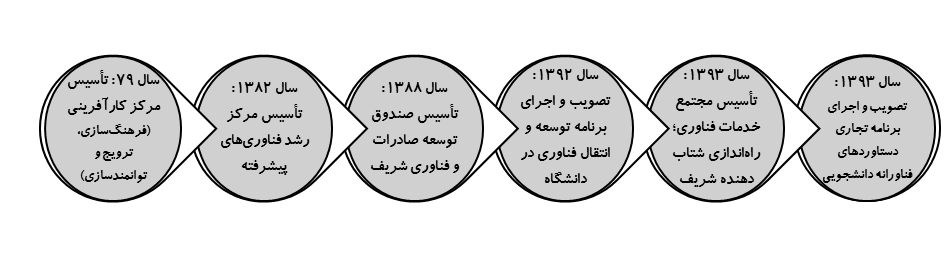 37/
34
6- مطالعه موردی شماره 2: دانشگاه زابل و نقش متمایز آن در توسعه منطقه‌ای محروم و کم‌تر برخوردار در کشور
آموزش عالی در شهر مرزی زابل با تأسیس دانشکده کشاورزی در سال ۱۳۵۸ با پذیرش ۵۰ دانشجوی بومی فعالیت خود را آغاز و در سال ۱۳۶۶ بر اساس اقتضائات و نیازهای منطقه رشته امور دامی نیز به این مجموعه افزوده شد. 
دانشگاه زابل جزء معدود نهادهای آموزش عالی در کشور است که توانسته با ارتباط نزدیک با جامعه پیرامونی، علاوه بر ایفای نقش آموزش و پژوهش در مأموریت سوم عملکرد مناسبی داشته باشد.
37/
35
6- مطالعه موردی شماره 2 (ادامه)
دانشگاه زابل در نتیجه مأموریت سوم توانسته به توسعه منطقه و کاهش فقط و نیز بازگشت تحصیل‌کردگان و نخبگان کمک نماید و به تعبیری به بخشی از اقتصاد منطقه پیرامونی خود تبدیل شده است. 
دانشگاه زابل با تأسیس یک پژوهشگاه که دارای سه پژوهشکده کشاورزی، تالار هامون، و دام‌های خاص و طیور نقش موثری در بهبود مسائل اقتصادی و زیست محیطی مجاور خود ایفا نموده است. 
در حوزه کشاورزی، دانشگاه زابل بر اقتصاد کشاورزی، زراعت و اصلاح نباتات تمرکز نموده. 
به عنوان مثال، توسعه کشت و تولید زیتون و همچنین صنایع جانبی آن که سازگاری بالایی با شرایط اقلیمی این منطقه دارد و می‌تواند در ایجاد اشتغال و کاهش فقر نقش آفرین باشد
37/
36
6- مطالعه موردی شماره 2 (ادامه)
در حوزه دام و طیور، دانشگاه زابل از طریق کمک به پرورش دام و طیور محلی نظیر مرغان بومی، گوسفند بلوچی، و شترمرغ با هدف اصلاح نژاد، بهبود پرورش و افزایش تولیدات دامی و نیز یافتن راه حلهای علمی جهت رفع مشکلات بهداشتی، تغذیه‌ای و مدیریتی، ارائه خدمات مشاوره در زمینه علوم دامی به روستائیان و عشایر پرداخته
ایفای نقش فعال اجرایی و پژوهشی در مدیریت منابع آب، نیازسنجی بازار کشورهای مجاور جهت صادرات، اشتغال‌زایی خانگی و صنایع کوچک زود بازده، گردشگری، توسعه کشت و بهره‌برداری اقتصادی از گیاهان دارویی، پرورش و تکثیر اقتصادی دام‌های خاص، توسعه توربین بادی برای تولید انرژی تجدیدپذیر محلی و ایجاد فرآیندهای سریع مدیریتی و نظارتی
37/
37